Wandel und seine Auswirkungen auf die Arbeitswelt
(basierend auf Entwürfen von Aleksandra Djurovic und Jelena Manic Radoicic)

Vorgetragen von:
connect-erasmus.eu
Lernziele
1
Verständnis einiger der Veränderungen, die sich auf die Arbeitswelt auswirken.
Verständnis der Folgen dieser Auswirkungen auf die Arbeitswelt.
2
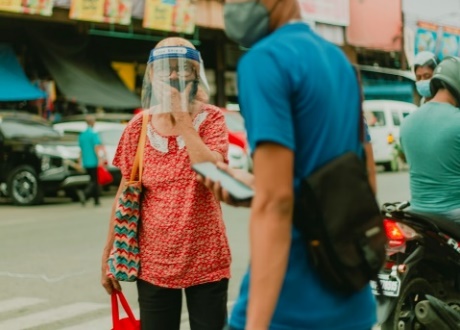 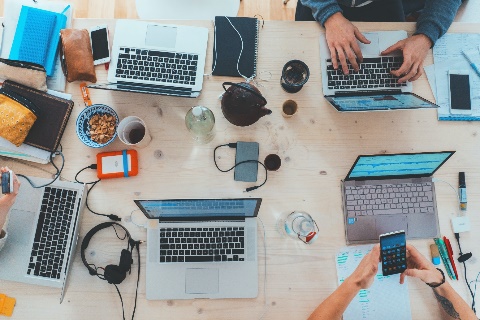 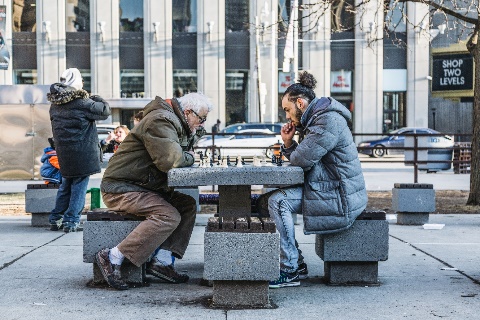 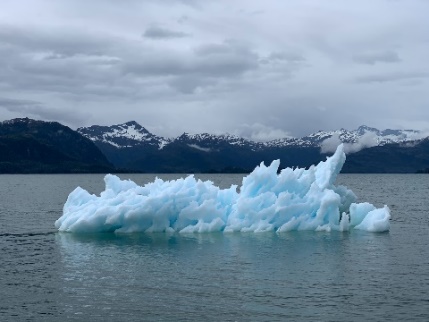 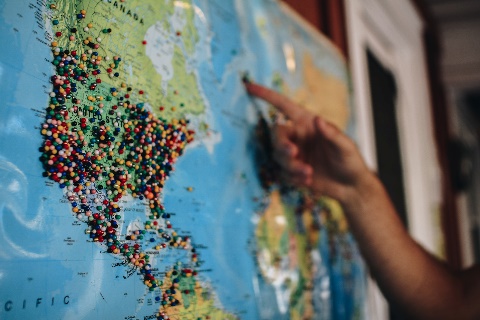 connect-erasmus.eu
Übersicht
- Dimensionen der Auswirkungen- Überblick über einige Trends, die sich auf die Arbeitswelt, beispielsweise das Ausmaß der Beschäftigung oder die Qualität der Arbeit, auswirken.
connect-erasmus.eu
Der zu erwartende Wandel der Arbeitswelt hat in den letzten Jahren immense Aufmerksamkeit auf sich gezogen…
connect-erasmus.eu
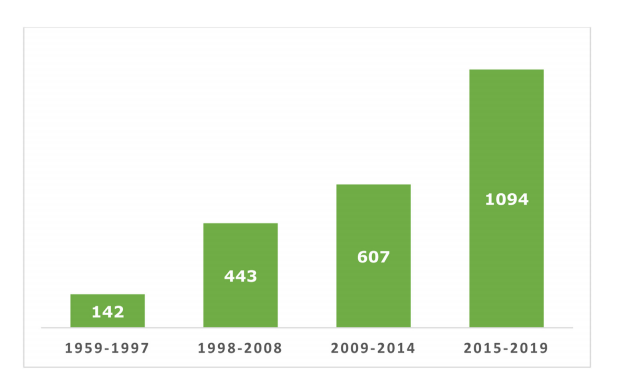 Internationale Veröffentlichungen zum Thema Zukunft der Arbeit in den Zeiträumen 1959-1997, 1998-2008, 2009-2014 und 2015-2019
Source: Santana, M., & Cobo, M. J. (2020). What is the future of work? A science mapping analysis. European Management Journal, 38(6), 846-862.
connect-erasmus.eu
5 Dimensionen des Wandels der Arbeitswelt
Die Zukunft der Arbeit kann entlang von fünf Dimensionen beschrieben werden, über die sich laufender Wandel auf die Arbeitswelt auswirkt. 

(Balliester & Elsheikhi, 2018)
connect-erasmus.eu
Was macht Arbeit “menschenwürdig”? Indikatoren menschenwürdiger Arbeit (“decent work indicators” der ILO)
In der Betrachtung des gegenwärtigen Wandels ist es wichtig, nicht allein darauf zu schauen, ob eine ausreichende Anzahl von Arbeitsplätzen zur Verfügung steht, sondern auch darauf, ob diese menschenwürdige Arbeit (“decent work”) ermöglichen.
Ausreichende Beschäftigungsgelegenheiten;  
Angemessenes Entgelt und produktive Arbeit;  
Angemessene Arbeitszeiten;  
Vereinbarkeit von Arbeit, Familie und Freizeit;  
Abschaffung menschenunwürdiger Arbeit;  
Sicherung und Verstetigung von Beschäftigungsverhältnissen;  
Chancengleichheit und Gleichbehandlung;  
Sicherheit am Arbeitsplatz;  
soziale Absicherung; und 
gesellschaftlicher Austausch, Sozialpartnerschaft.
Entsprechend International Labour Organisation (ILO). (2013). Decent work indicators. Geneva: ILO.
connect-erasmus.eu
Was macht Arbeit “menschenwürdig”? Gute Arbeit aus Sicht der Arbeits- und Berufspsychologie
In der Betrachtung des gegenwärtigen Wandels ist es wichtig, nicht allein darauf zu schauen, ob eine ausreichende Anzahl von Arbeitsplätzen zur Verfügung steht, sondern auch darauf, ob diese menschenwürdige Arbeit (“decent work”) ermöglichen.
Physisch und interpersonelle Sicherheit der Arbeitsbedingungen (i.e. Sicherstellung körperlicher, geistiger und emotionaler Unversehrtheit), 
Ausreichend Ruhe- und Freizeit,
Keine Konflikte zwischen den Werten der Organisation und persönlichen und gesellschaftlichen Wertauffassungen, 
angemessenes Entgelt, und 
Zugang zu Gesundheitsversorgung
.
connect-erasmus.eu
Die siebzehn Ziele für nachhaltige Entwicklung (Sustainable Development Goals, SDG) der Agenda 2030 der Vereinten Nationen stecken den Rahmen dafür ab, die vielen Herausforderungen, denen sich die Menschheit gegenübersieht, anzugehen. Das schließt Herausforderungen in der Arbeitswelt ein. 
Die Bedeutung menschenwürdiger Arbeit wird in SDG 8 hervorgehoben, welches beinhaltet “stetiges, inklusives und nachhaltiges Wirtschaftswachstum, produktive Tätigkeit, Vollbeschäftigung und menschenwürdige Arbeit für Alle” zu fördern.
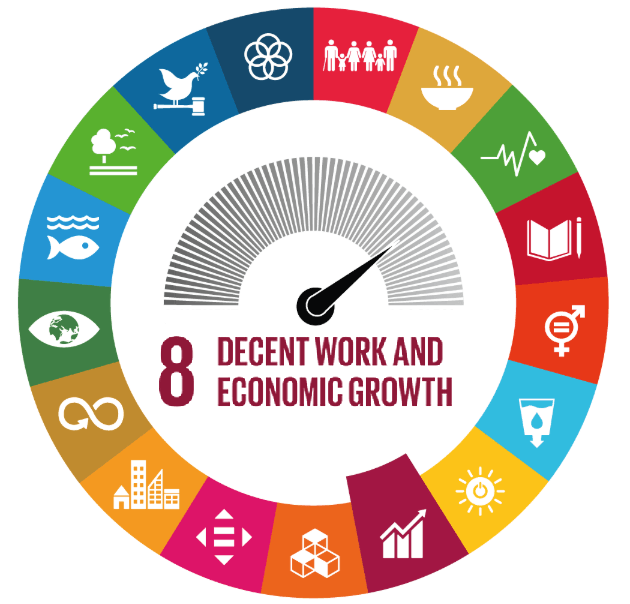 https://ilostat.ilo.org/decent-work-and-the-sdgs-11-charts-that-tell-the-story/
connect-erasmus.eu
[Speaker Notes: Grafik verlinkt auf: https://www.bundeskanzleramt.gv.at/themen/nachhaltige-entwicklung-agenda-2030.html]
In diesem Webinar werfen wir einen Blick auf einige der Veränderungen und ihre potenziellen Auswirkungen auf Anzahl und Qualität der Arbeitsplätze…
05
connect-erasmus.eu
05
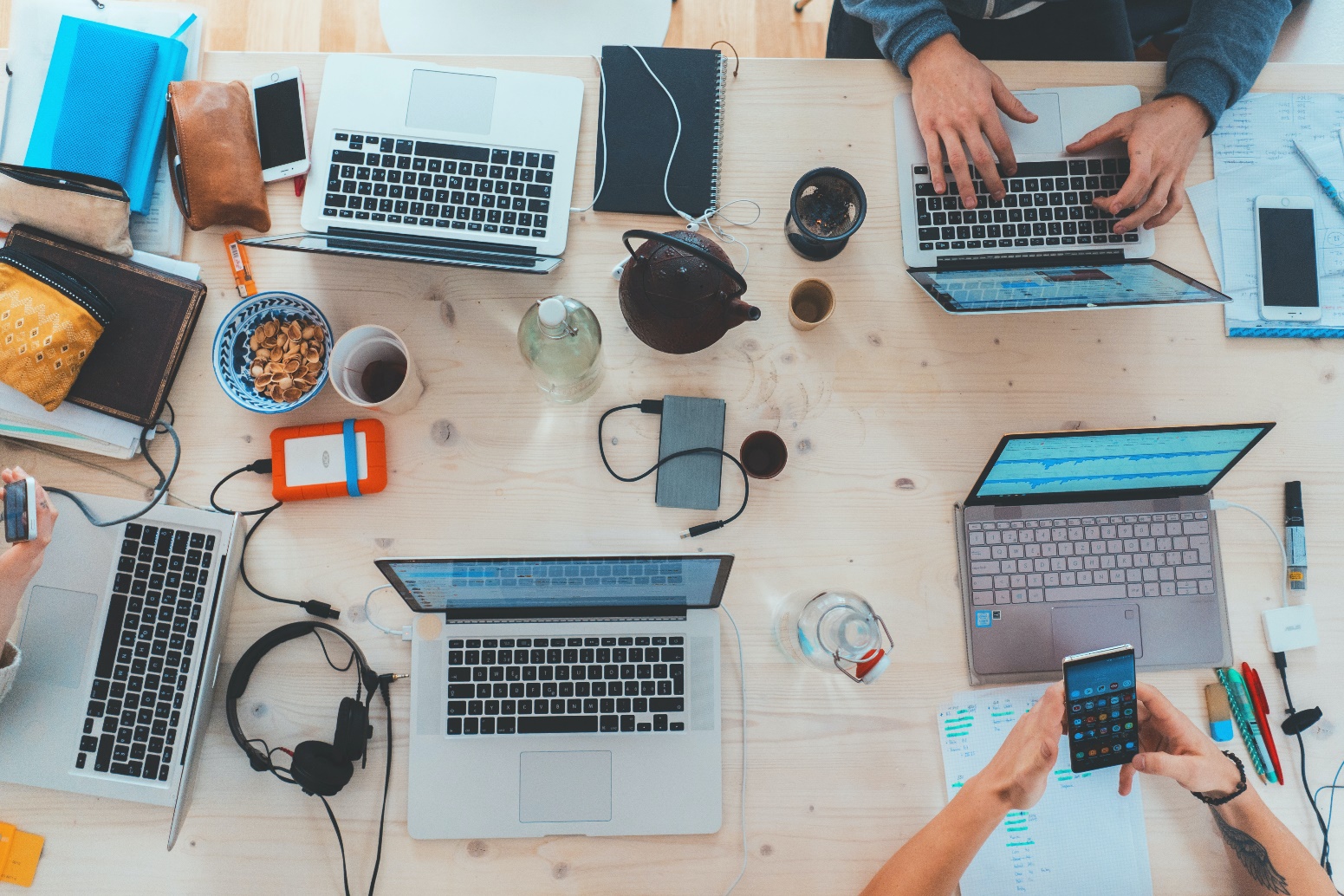 05
connect-erasmus.eu
Technologischer Fortschritt ermöglicht die Automatisierung einer zunehmenden Anzahl von Tätigkeiten…
https://sites.google.com/a/nexgenacademy.com/more-than-laissez-faire/workers-unions/workers-unions-photos
https://www.automate.org/blogs/fashionable-robots-automation-in-clothing-factories
connect-erasmus.eu
Auswirkungen der Automatisierung in internationalen Schlagzeilen…
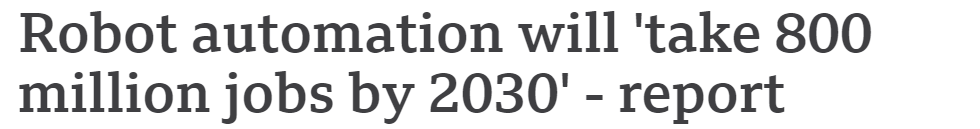 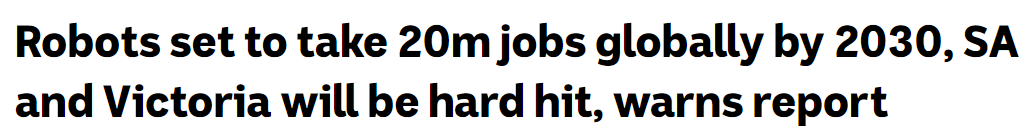 BBC, 29/11/2017
ABC News, 26/06/2019
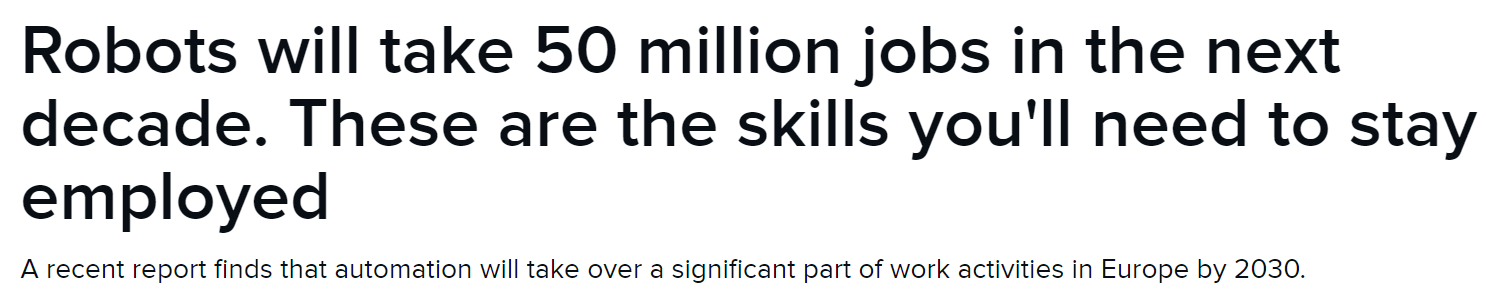 ZDNet, 13/07/2020
connect-erasmus.eu
[Speaker Notes: https://www.bbc.com/news/world-us-canada-42170100
https://www.zdnet.com/article/robots-will-take-50-million-jobs-in-the-next-decade-these-are-the-skills-youll-need-to-stay-employed/]
74% der Befragten stimmen zu, dass wegen des Einsatzes von Robotern und künstlicher Intelligenz mehr Arbeitsplätze wegfallen werden als dass neue geschaffen werden
 
72% stimmen zu, dass Roboter und Künstliche Intelligenz Menschen die Arbeitsplätze wegnehmen
Das Eurobarometer Survey 2017 erfasst die Sorgen in der europäischen Bevölkerung, dass die Nutzung von Robotern und Künstlicher Intelligenz zu Arbeitsplatzverlusten führt
connect-erasmus.eu
The two volumes
Forschungsergebnisse sind allerdings etwas weniger eindeutig…
connect-erasmus.eu
Was erwarten wir? Ein komplexes Bild…
Technologischer Wandel vernichtet nicht nur Arbeitsplätze, sondern schafft auch neue. Investitionen und Arbeitsplatzaufbau können sich parallel entwickeln, da beide Ausdruck von Grundtendenzen einer (regionalen) Industrie sein können (z.B. Resilienz, Wettbewerbsstärke, Innovationskapazität). 
Roboter könnten nicht immer ganze Tätigkeiten übernehmen, sondern auch nur bestimmte Aufgaben (insbesondere manuelle und intellektuelle Routineaufgaben). Dies könnte eher zu Restrukturierung von Tätigkeitsprofilen also zu Arbeitsplatzverlusten führen.
Beschäftigte könnten sich den Herausforderungen der Automatisierung anpassen, indem sie nach anderen Aufgaben suchen, um technologisch bedingter Arbeitslosigkeit zu entgehen..
Viele Studien fokussieren auf die Wahrscheinlichkeit, mit der eine Tätigkeit automatisiert werden könnte – nicht die Wahrscheinlichkeit, dass dies auch tatsächlich passiert. Die Implementierung innovativer Technologien ist auch mit signifikanten, manchmal prohibitiven Kosten verbunden.
Technologischer Wandel wird nicht alle Individuen gleichermaßen betreffen. Es wird Menschen geben, für die ein Arbeitsplatzverlust sehr wahrscheinlich ist, und andere für die es Auswirkungen auf die Qualität der Arbeit geben wird. Wenn es keine adäquaten Möglichkeit gibt, neue relevante Kenntnisse und Fähigkeiten zu erwerben, werden viele auch in niedriger qualifizierte Tätigkeiten übergehen müssen – die Gefahr von Langzeitarbeitslosigkeit und prekärer Beschäftigung steigt.
connect-erasmus.eu
05
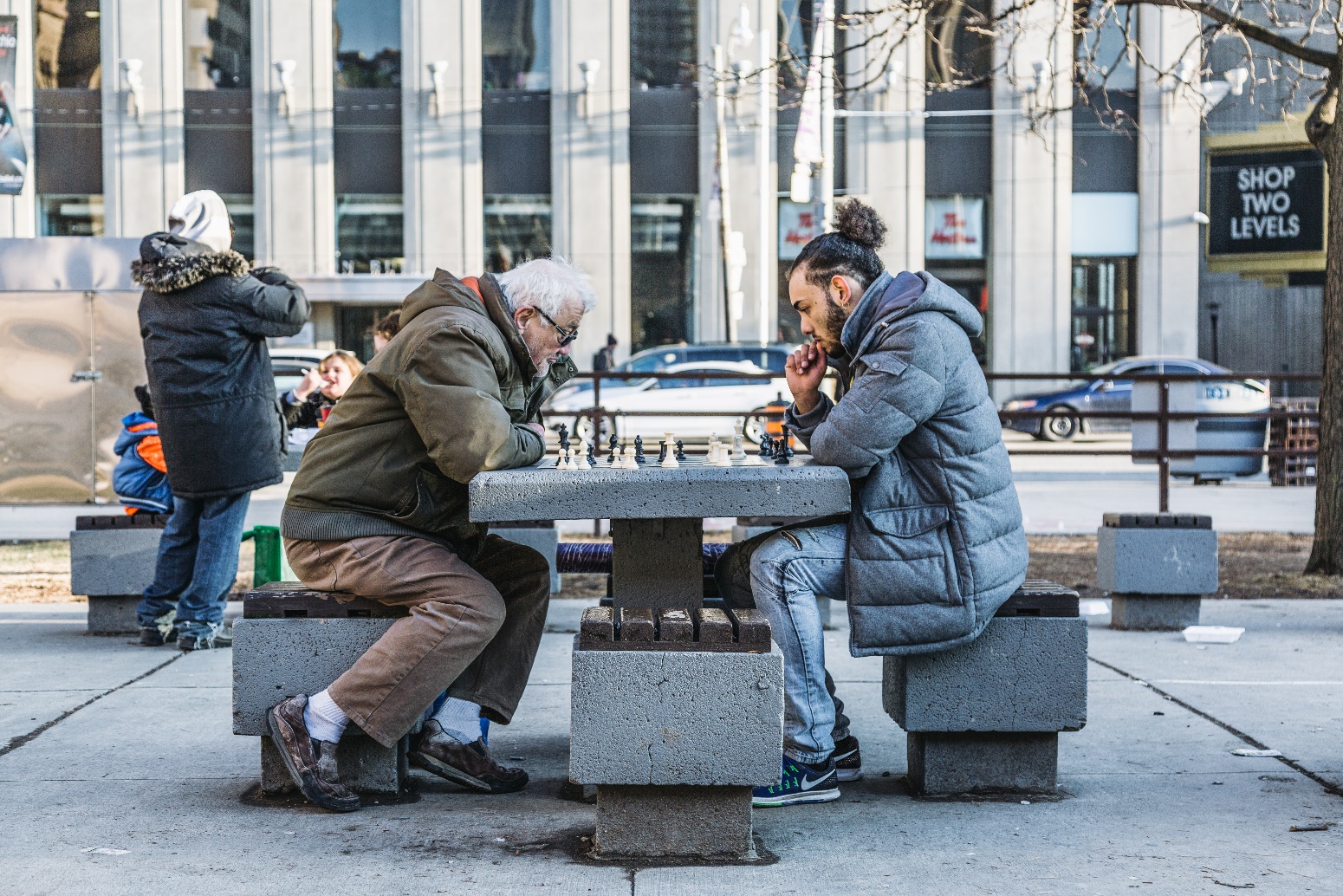 connect-erasmus.eu
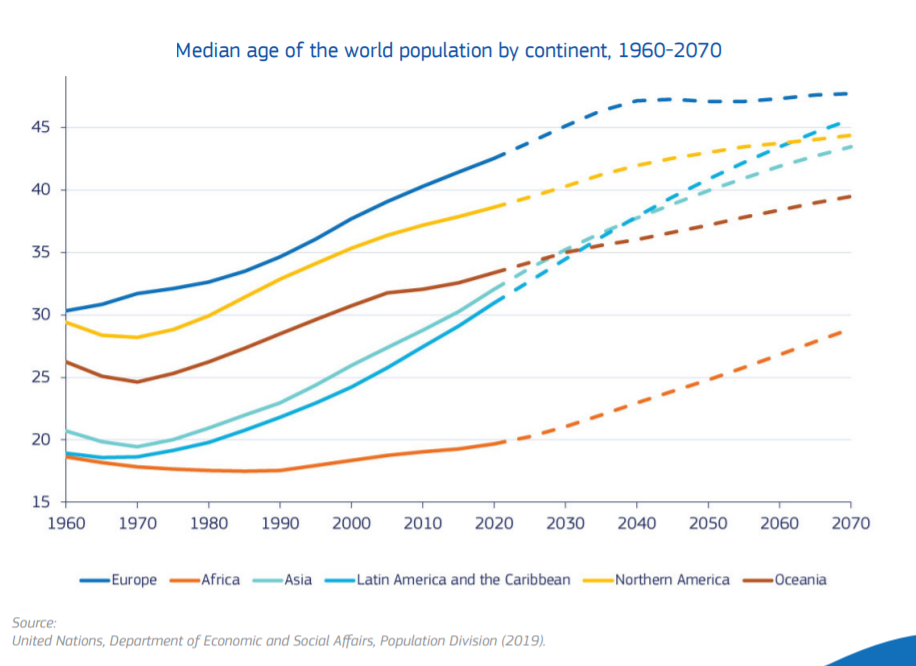 Die weltweite Alterung der Bevölkerung bedeutet eine Verringerung des Anteils der Arbeitskräfte im erwerbsfähigen Alter
In Entwicklungs- und Schwellenländern dagegen hat die Bevölkerungsdynamik zunächst zu einem Zuwachs des Zugangs Jüngerer in den Arbeitsmarkt geführt
Auf lange Frist werden steigendes Bildungsniveau und längere Bildungsphasen auch in den Entwicklungs- und Schwellenländern den Anteil Jüngerer senken.
https://ec.europa.eu/info/sites/info/files/green_paper_ageing_factsheet_en_2.pdf
connect-erasmus.eu
[Speaker Notes: https://ec.europa.eu/info/sites/info/files/green_paper_ageing_factsheet_en_2.pdf
https://ec.europa.eu/info/strategy/priorities-2019-2024/new-push-european-democracy/impact-demographic-change-europe_en]
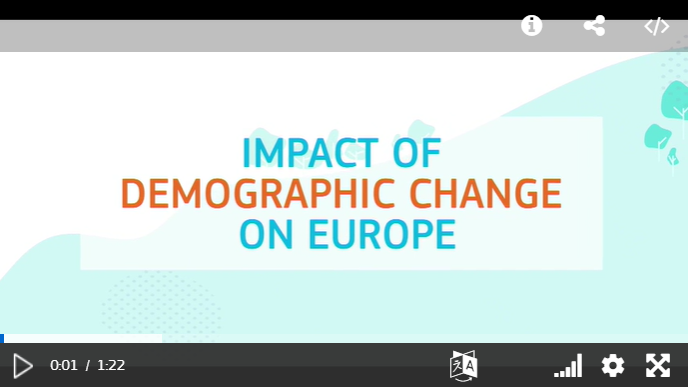 https://audiovisual.ec.europa.eu/en/video/I-192114?&lg=EN
connect-erasmus.eu
Potenzielle Auswirkungen des demografischen Wandels auf die Zahl und Art der Tätigkeiten
Entstehung neuer, durch Alterung der Bevölkerung bedingter Beschäftigungsmöglichkeiten
1
Längere Lebenserwartung wird wahrscheinlich neue Aufgaben mit sich bringen, vor allem Beschäftigungsmöglichkeiten in der Pflege und in der Gesundheitsvorsorge.
In vielen Ländern wird die Steigerung der Beschäftigungsquote zur Priorität werden
2
In der Literatur werden mehrere Wege besprochen, den Rückgang an Arbeitskräften auszugleichen, so zum Beispiel Migration, Anhebung des Rentenalters, Steigerung der Frauenerwerbsquote und anderer Arbeitskraftpotenziale (bspw. Inklusion von Menschen mit Behinderung)
3
connect-erasmus.eu
05
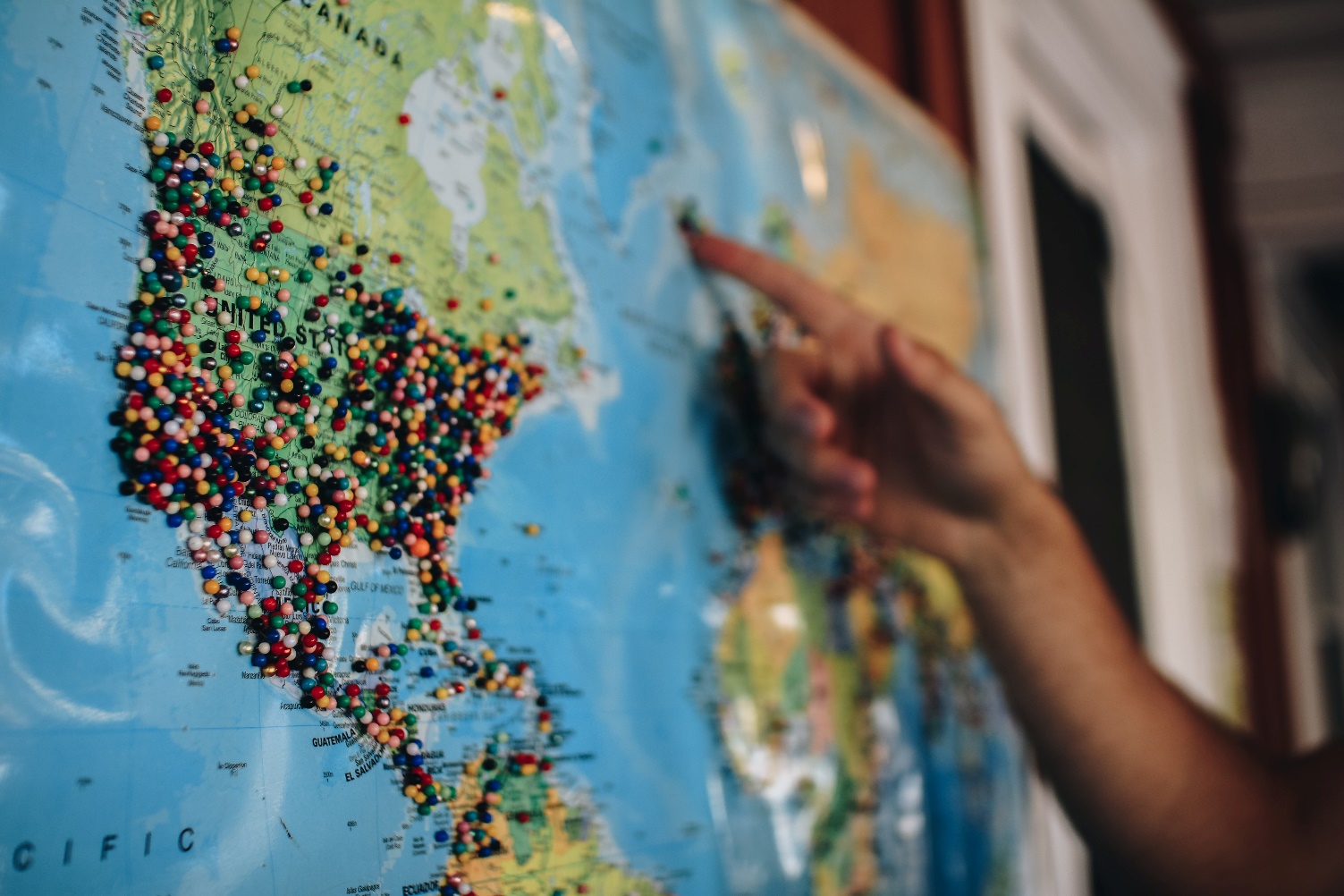 connect-erasmus.eu
Globalisierung
Der Prozess, durch den Unternehmen und andere Organisationen internationalen Einfluss gewinnen oder ihre Operationen internationalisieren. Dies beinhaltet die Internationalisierung von Produktion, Finanztransaktionen (einschließlich Heimatüberweisungen), Handel und Migration. (ILO, 2017)
connect-erasmus.eu
[Speaker Notes: Globalization???]
Globalisierung – Weltgesellschaft!
Transnationaler Austausch von:

Geld (Investitionen, Zahlungen, Entgelte, Bestechungen(
Arbeitskräften (Führungskräfte, Fachkräfte, Ungelernte…)
Waren (materielle und immaterielle, Rohstoffe, Zwischenprodukte, Konsumgüter, Abfälle)
Informationen (Wissenschaft, Nachrichten, politische Ideen und Ideologien, Gerüchte…)
Viren, Schadstoffe … (kennen keine Grenzen…)
Ermöglicht durch:

Informationstechnologien (von Telefonie bis Internet, Kabel und Satelliten…)
Logistik (Transportwege zu Land, See und Luft)
Nationale und internationale Regulierung und Deregulierung (Handelsabkommen, Staatenbündnisse, Grenzregime, Steuerabkommen…)
Mit Folgen für:

Wirtschaft
Arbeit
Umwelt
Kultur
Politische Stabilität und Instabilität
Gesundheit und Krankheit
connect-erasmus.eu
[Speaker Notes: Globalization???]
Potenzielle Auswirkungen der Globalisierung auf die Zahl und Art der Tätigkeiten
Globale Konkurrenz wird zunehmend als Quelle sich vergrößernder Einkommensunterschiede sowohl in den Industrieländern wie in Entwicklungsländern gesehen
1
In den Industrieländern könnte sich der Wettbewerb um Hochqualifizierte verschärfen. In den Entwicklungsländern könnten Produktivitätsgewinne disproportional zugunsten qualifizierter Arbeitender ausfallen.
Wachsender Handel mit sich entwickelnden Volkswirtschaften könnte die Einkommensunterschiede durch Druck auf den Niedriglohnsektor verstärken
2
An- und Ungelernte in multinationalen Unternehmen haben oft begrenzte Möglichkeiten, sich gegen auf niedrigem Niveau stagnierende Löhne zur Wehr zu setzen.
3
connect-erasmus.eu
05
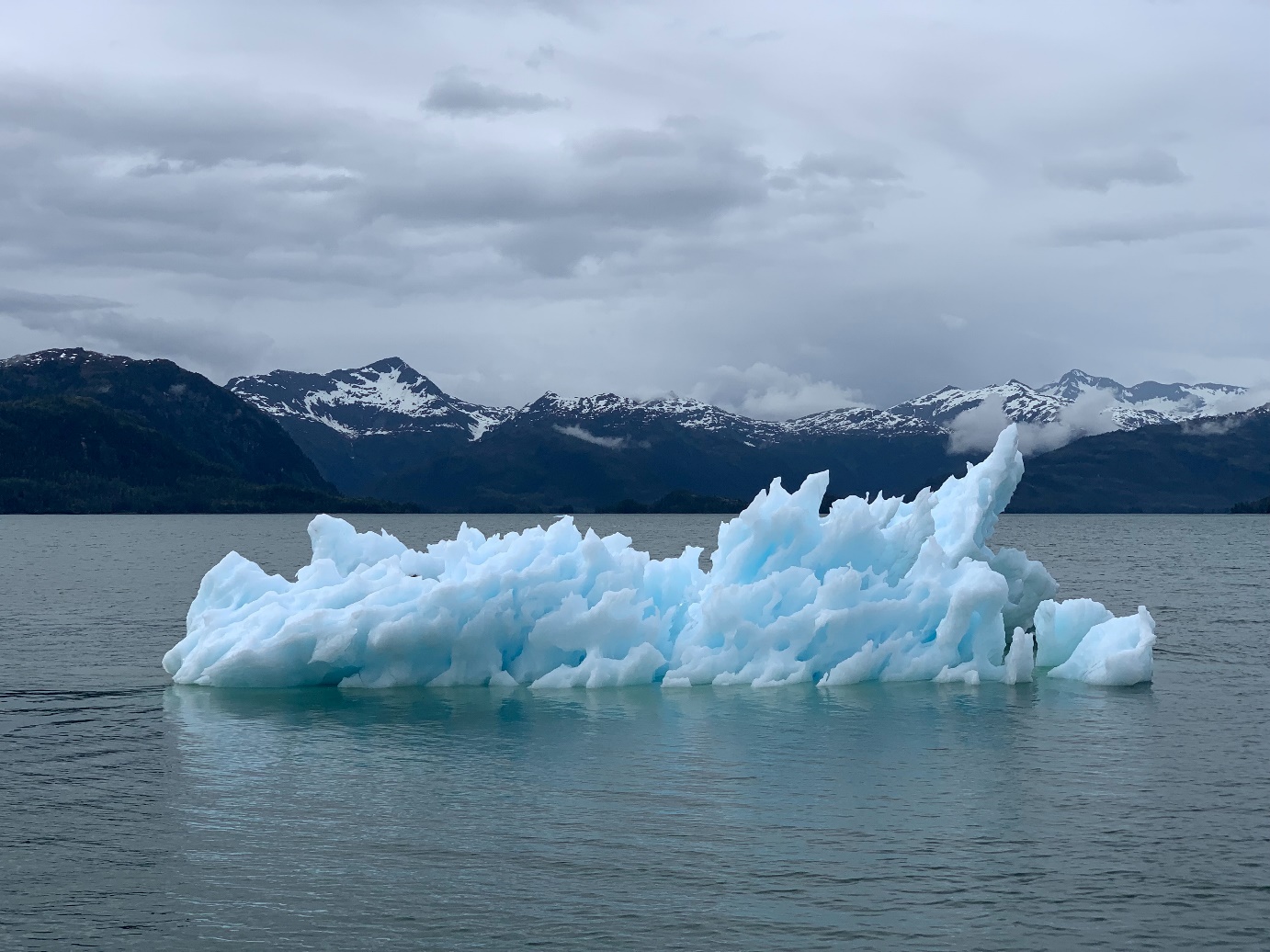 connect-erasmus.eu
Klimawandel wird sich auf viele Weisen auf die Arbeitswelt auswirken
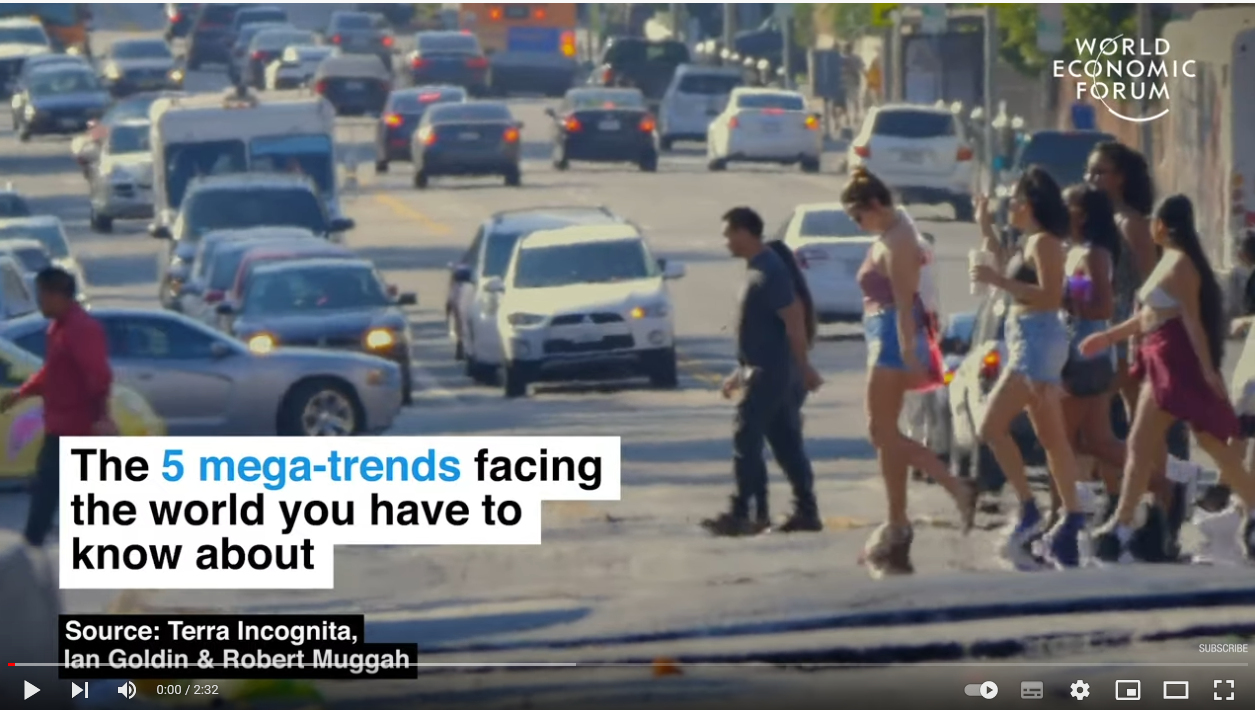 connect-erasmus.eu
Quelle: https://www.youtube.com/watch?v=F289qpeZDgc
Potenzielle Auswirkungen des Klimawandels auf die Zahl und Art der Tätigkeiten
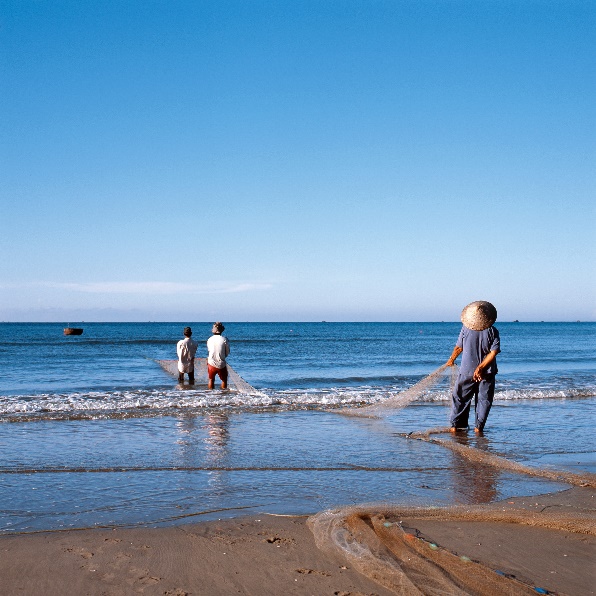 1,2 Milliarden Arbeitsplätze hängen direkt von Naturkreisläufen ab
3
1
Zum Beispiel Landwirtschaft in Trockenzonen ist auf Regelmäßigkeit der Regenzeiten zur Bewässerung und Bewaldung zur Flutabwehr angewiesen; Küstenfischerei ist von ozeanischer Biodiversität abhängig.
Und alle anderen Arbeitsplätze sind ebenfalls ökologischen Risiken ausgesetzt.
2
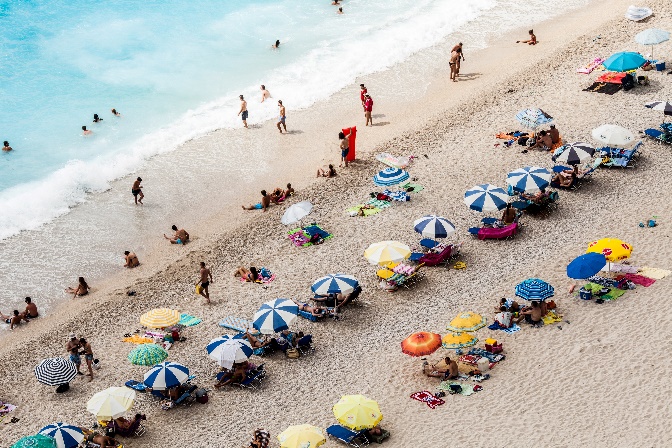 Zum Beispiel verringert Luftverschmutzung Produktivität und gearbeitete Zeit, da sie zur Verschlechterung der Gesundheit der Arbeitenden führt. Arbeitsausfälle durch hitzebedingte Krankheit nehmen zu. Der wirtschaftliche Schaden durch unvorhergesehene Wetterereignisse (Gebäudeschäden, Unterbrechung von Transportlinien etc.) kann Auswirkungen auf den Arbeitsmarkt haben.
3
connect-erasmus.eu
Potenzielle Auswirkungen des Klimawandels auf die Zahl und Art der Tätigkeiten
Klimaneutrales Wirtschaften schafft Arbeitsplätze, erfordert jedoch auch eine Umverteilung der Arbeit
3
3
Zum Beispiel: Dekarbonisierung des Energiesektors wird unter dem Strich weltweit um die 18 Millionen neue Arbeitsplätze schaffen
Arbeit würde sich aber auch verlagern. Beispielsweise wird es immer weniger direkten Rohstoffabbau wie im Bergbau geben und immer mehr Rohstoffrückgewinnung durch Recycling geben.
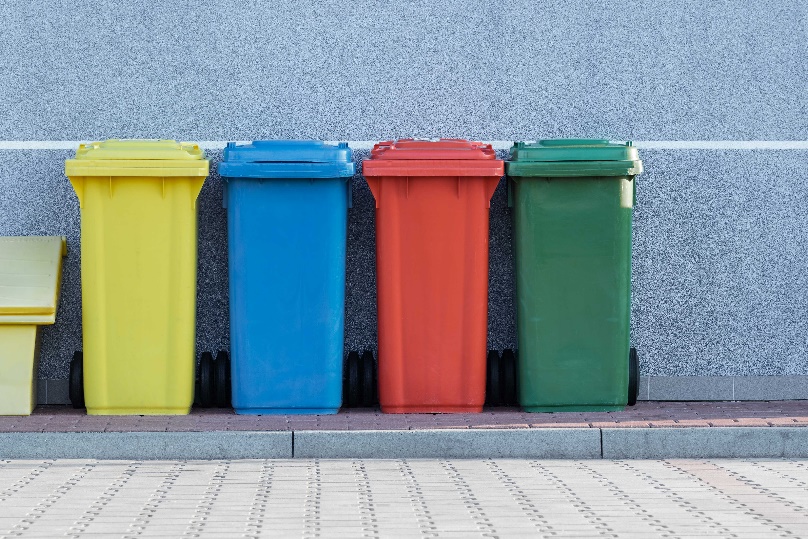 2
Der Übergang in eine grüne Ökonomie könnte positive Effekte auf die Qualität der Arbeit haben
4
Derzeit herrschen, global gesehen, in vielen Teilen der Abfallwirtschaft informelle und ungesicherte Beschäftigungsverhältnisse vor. Mit der Aufwertung des Sektors als wichtiger Rohstofflieferant könnte sich das zum Besseren wenden.
connect-erasmus.eu
Potenzielle Auswirkungen des Klimawandels auf die Zahl und Art der Tätigkeiten
3
5
Marginalisierte Gruppen sind den Auswirkungen des Klimawandels besonders ausgesetzt
2
Betroffen sind hier beispielsweise Menschen, die sich außerhalb sozialer Sicherungssysteme befinden – viele Migrant*innen, prekär Beschäftigte in der informellen Ökonomie, Großteile der Bevölkerungen ärmerer Länder, denen die Ressourcen für Schutzmaßnahmen und Umstrukturierungen fehlen.
connect-erasmus.eu
05
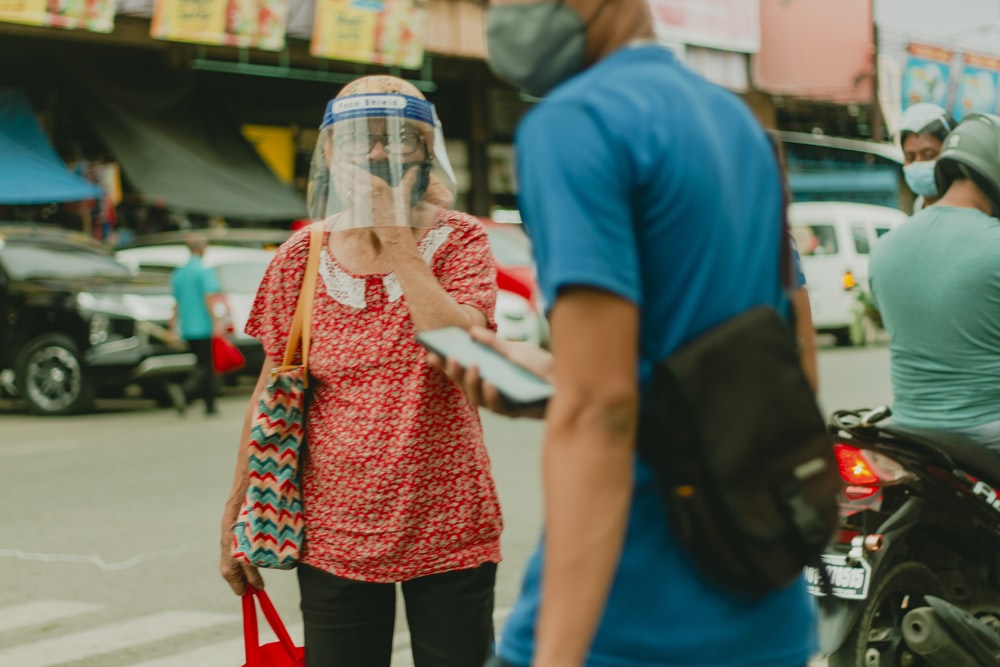 connect-erasmus.eu
Arbeitswelt und COVID-19
https://www.youtube.com/watch?v=8KenNOYOiq4
connect-erasmus.eu
Die Arbeitswelt hat sich grundlegend verändert….
2020 wurden im Vergleich zum vierten Quartal 2019 8,8 % der globalen Arbeitsstunden verloren (entspricht 255 mio Vollzeitstellen)

Seit dem Ausbruch der Pandemie ist für Millionen von Arbeitskräften das Home Office zur Normalität geworden
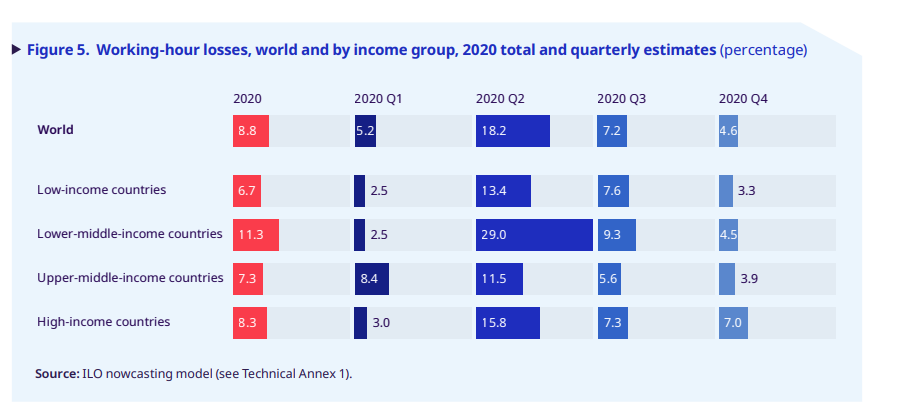 Source: ILO model - https://www.ilo.org/global/topics/coronavirus/impacts-and-responses/WCMS_767028/lang--en/index.htm
connect-erasmus.eu
Wichtig: Veränderungen der Arbeitswelt sind miteinander verwoben
Beispielsweise beschleunigt die Covid19-Pandemie den technologischen Wandel, insbesondere die Digitalisierung. 
Auch der Klimawandel erfordert neue technologische Lösungen. 
Der demografische Wandel kann zu einer neuen Bewertung globaler Migrationsbewegungen führen. 
Mangel an Produktionskräften in den reichen Ländern kann zu einer weiteren Globalisierung von Produktionsprozessen führen.
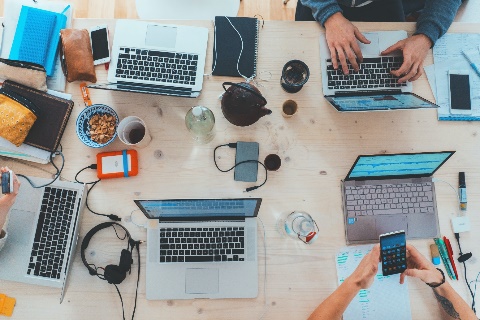 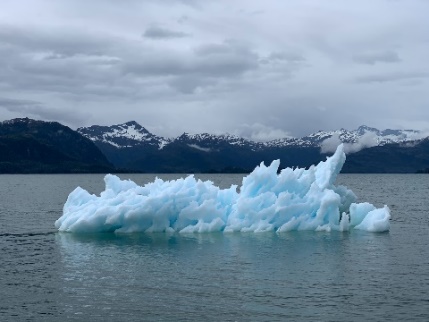 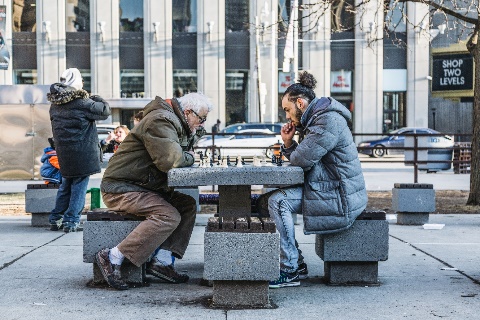 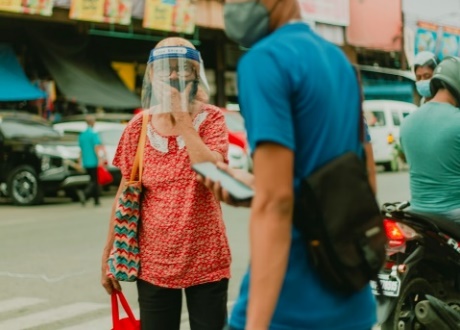 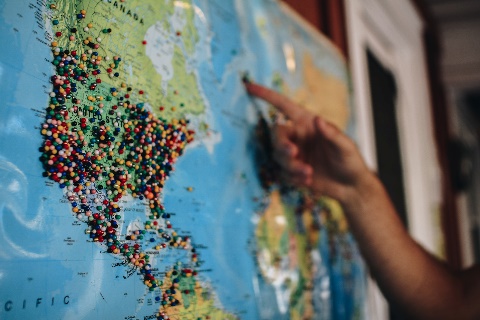 connect-erasmus.eu
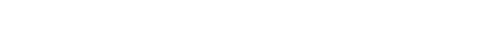 The Changing Nature of Work and Threats to Decent Work and Well-Being.
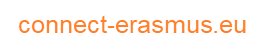 Adapted from: Blustein, D. L., Kenny, M. E., Di Fabio, A., & Guichard, J. (2019). Expanding the impact of the psychology of working: Engaging psychology in the struggle for decent work and human rights. Journal of Career Assessment, 27(1), 3-28.
References
Balliester, T., & Elsheikhi, A. (2018). The future of work: a literature review. ILO Research Department Working Paper, 29.
Blustein, D. L., Kenny, M. E., Di Fabio, A., & Guichard, J. (2019). Expanding the impact of the psychology of working: Engaging psychology in the struggle for decent work and human rights. Journal of Career Assessment, 27(1), 3-28.
Duffy, R. D., Blustein, D. L., Diemer, M. A., & Autin, K. L. (2016). The psychology of working theory. Journal of Counseling Psychology, 63, 127-148. 
International Labour Organisation (ILO). (2013). Decent work indicators. Geneva: ILO. 
Montt, G., Fraga, F., & Harsdorff, M. (2018). The future of work in a changing natural environment: Climate change, degradation and sustainability. ILO Research Paper Series, Geneva: International Labour Office.
Santana, M., & Cobo, M. J. (2020). What is the future of work? A science mapping analysis. European Management Journal, 38(6), 846-862.
connect-erasmus.eu
Danke für Ihre Aufmerksamkeit. Fragen?
connect-erasmus.eu